Feldspar Distribution in Dune Fields on Mars
Heather Charles
Dr. Timothy N. Titus (Mentor)
Northern Arizona University/USGS Astrogeology
Why Study Dunes on Mars?
Aeolian environment
Interface between atmosphere and surface
Geological history
Identifying Minerals on Mars’ Surface
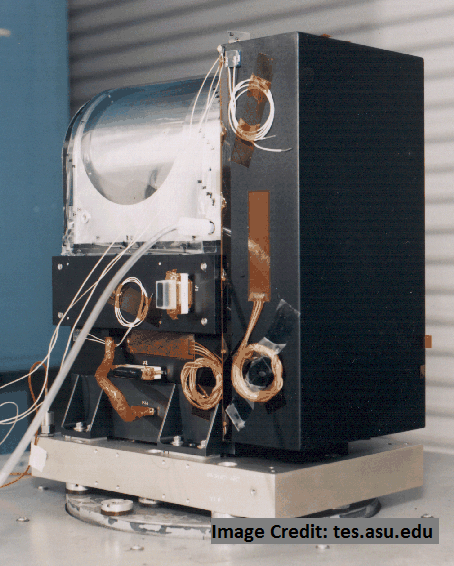 Emissivity: measure of infrared energy emitted
Different emissivities = different minerals
Mars Global Surveyor mission
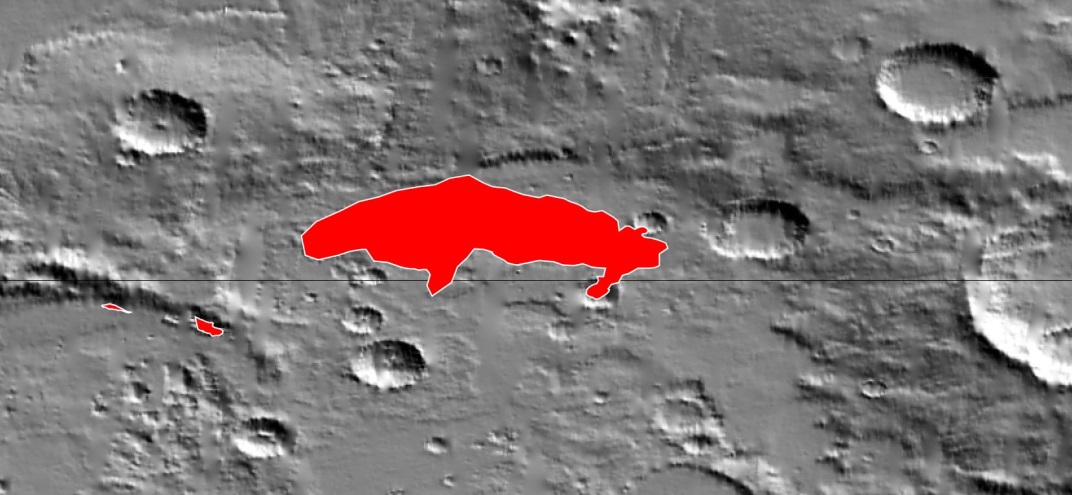 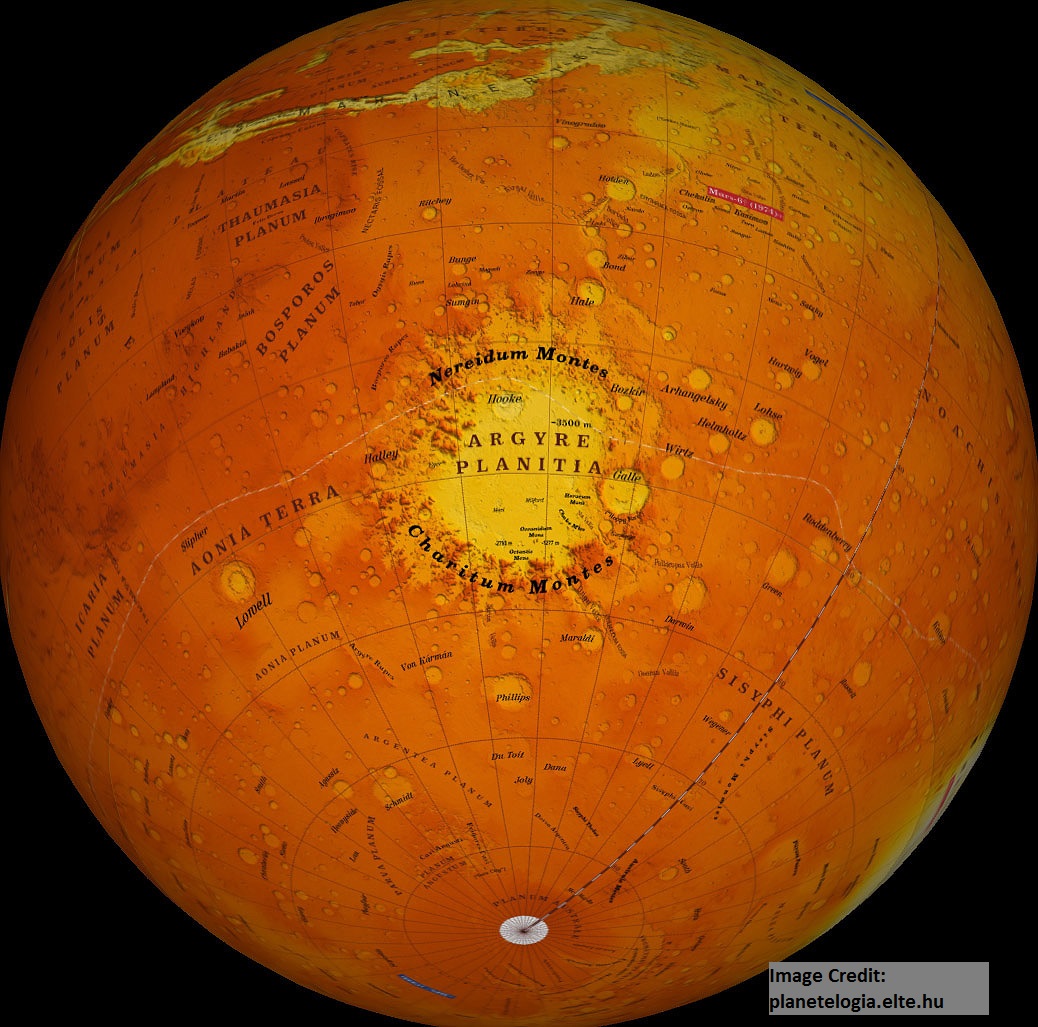 Dune Field 2938-497: Identifying minerals present
Subject of previous study
Hypothesis
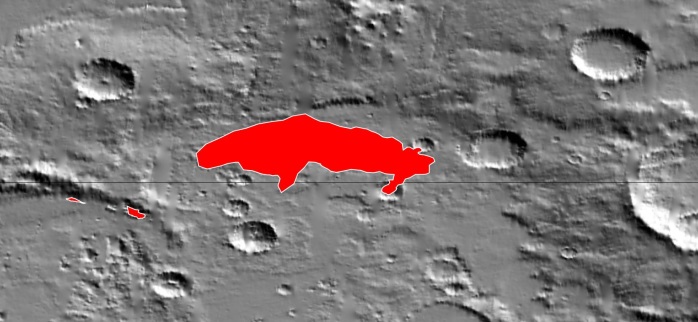 Feldspar is present in dune field 2938-497
 but is non-uniform.
Previous study suggested feldspar either absent 
or non-uniform.
Data
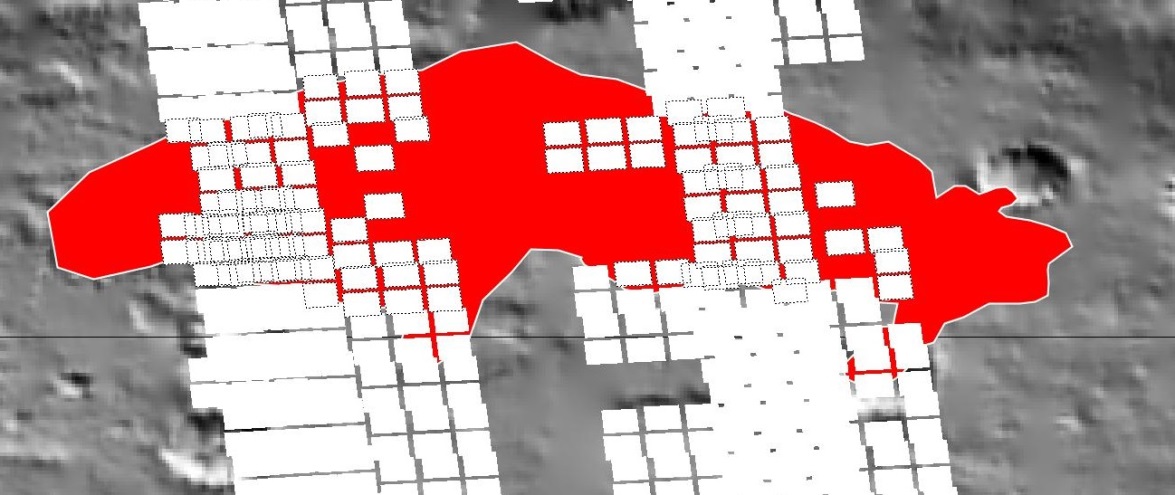 JMARS – emissivity data
Orbital tracks in dune field selected
Spectral library
Davinci deconvolution
Mineral abundance percentages
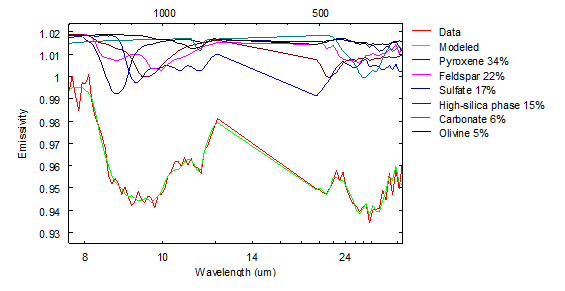 Analysis
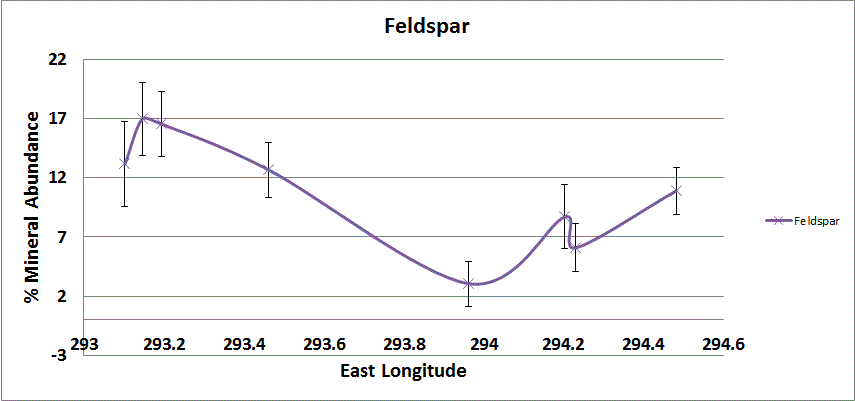 Mineral abundance v. longitude
Trends from west to east
Compared trends from two analyses
Conclusions
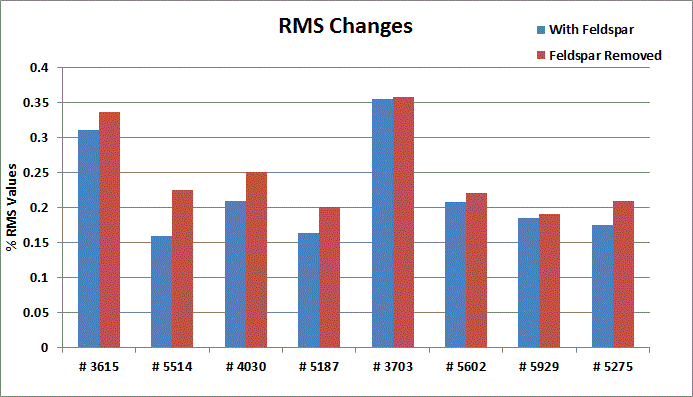 Worse results without feldspar
Change in abundance across field
Feldspar present and non-uniform
Acknowledgements
Dr. Tim Titus, mentor
Rose Hayward
Chris Edwards
NAU and the Space Grant Program
Any Questions?
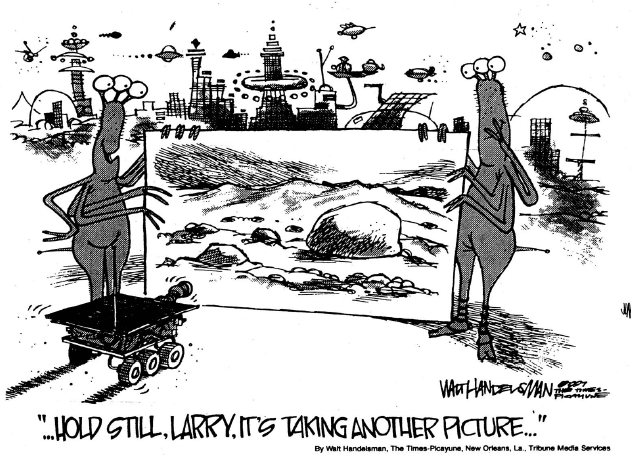 Davinci Deconvolution
Atmospheric correction file 
Removed dust, aerosols
Ran data through twice
Spectral mineral library
8 mineral groups, 44 endmembers
THEMIS
CRISM - Olivine